Anesthesia Care for Patients with Endocrine Disorders
Todd Walter DrAP, APRN, CRNA
todwal@msn.com
Endocrine Objectives
1.      Integrate factors that are unique to the patient with  		endocrine disorders into the preoperative assessment.

2.      Derive a care plan for the patient with the following 	endocrine disorders: adrenal gland dysfunction, pituitary 	gland dysfunction and diabetes.
 
3.      Discuss the interactions of the patient’s chronic 	medications with anesthetic agents and adjuncts.

4.      Discuss the rationale and methodology for glucocorticoid 	replacement in steroid dependent patients.
Endocrine Objectives
5.      Conduct a patient assessment in consideration of the 	systemic effects and complications of diabetes

6.	Devise an anesthetic care plan taking diabetes into 	consideration
 
7.      Describe interactions between insulin and other 	medications commonly used as anesthetic adjuncts. 

8.  	List the surgical and anesthetic events that could impact 	a patient’s insulin requirements

9.  	Outline intraoperative glucose management
General Principles
Body Homeostasis is controlled by two major systems
Nervous system - Wired
Via neurotransmitters
Quick, short response
Endocrine or hormonal system - Wireless
Via hormones
Slow, prolonged response
Endocrine Glands/organs—secrete hormone directly into circulation
Purpose: regulation of behavior, growth, metabolism, fluid status, development & reproduction
General principles (cont.)
Functions:
Paracrine:  Acts at sites adjacent to origin
Endocrine:  Hormone enters blood stream to act at distant site.
Autocrine:  Hormone acts at site of origin.

Receptors include:
Ion channels
G-proteins
Enzymes
Gene activation
Endocrine Response to Stress/Surgery
General activation of neuroendocrine system    plasma levels of catecholamines, vasopressin, cortisol & glucagon

 hypertension, tachycardia, fluid retention & hyperglycemia

At same time, endogenous endorphins released to counteract stress response, pain & hyperadrenergic effects

General & regional anesthesia can blunt some effects peri-op, along with adequate pain control

Insulin resistance may be present for up to 10-14 days
Endocrine Glands - Primary
Hypothalamus
Pituitary gland
Pineal gland
Thyroid gland
Parathyroid glands
Thymus gland
Pancreas
Adrenal glands
Ovaries and Testes
Other Endocrine Glands
Placenta
Kidneys
Heart
Stomach
Small intestine
Be sure you know the glands, their function and what hormones they secrete!

Know the table in Nagelhout p. 783
Hormones
Carried in circulation to cells throughout body where they bind with receptors & initiate many actions.

Hormone effect can be general or tissue-specific
Classes of Hormones
Proteins and polypeptides
Steroids
Derivatives of amino acid tyrosine
Proteins and Polypeptides
Largest class of hormones 
Produced in endocrine cell on rough end of  endoplasmic reticulum
Synthesized first as larger proteins that are not biologically active  cleaved to form smaller  pro-hormones (still in endoplasmic reticulum)
Next transferred to Golgi apparatus for packaging into secretory vesicles
Proteins and Polypeptides
Enzymes in vesicles cleave prohormones to produce smaller, biologically-active hormones & inactive fragments.
Vesicles are stored within cytoplasm, with many bound to cell membrane until they are needed.
Hormone secretion occurs when vesicles fuse with cell membrane & contents are extruded into interstitial fluid or directly into blood stream by exocytosis.
Proteins and Polypeptides
Exocytosis stimulus = cytosolic Ca2+	concentration caused by plasma membrane 	depolarization	        OR
Stimulation of endocrine cell surface receptor    cAMP & subsequent protein kinases activation that initiates hormone secretion
 Peptide hormones are water soluble = easy 	entry into circulation
Proteins and Polypeptides
Anterior Pituitary
growth hormone
adrenocorticotropic hormone (ACTH)
prolactin
FSH
LH
Proteins and Polypeptides
Posterior Pituitary
Antidiuretic hormone (ADH/Vasopressin)
oxytocin
Thyroid
-calcitonin
Pancreas
insulin ( cells)
glucagon ( cells)
Proteins and Polypeptides
Parathyroid
parathyroid hormone (PTH)
Placenta
human chorionic gonadotropin (HCG)
human somatomammotropin
Kidney
renin
erythropoietin
Proteins and Polypeptides
Heart
atrial natriuretic peptide (ANP)
Stomach
gastrin
Small intestine
secretin
cholecystokinin (CCK)
Amine Hormones
Derived from tyrosine – two groups:
Thyroid
thyroxine (T4)
triiodothyronine (T3)
Adrenal medulla
norepinephrine
epinephrine
Thyroid Hormones
Thyroid Hormones – synthesized and stored in thyroid gland & incorporated into thryoglobulin macromolecules 
Hormone secretion occurs when the amines are split from thyroglobulin & free hormones are then released into blood stream
Once in circulation most of thyroid hormone combines with plasma proteins, especially thyroxine- binding globulin, which slowly releases hormones to  target tissues
Sudden surge of Thyroid hormones may cause Thyroid Storm (   temp, tachycard, HTN, dysrythmias)
Amine Hormones
Epinephrine and norepinephrine are formed
in adrenal medulla
Taken up into pre-formed vesicles & stored
until secreted
Released from adrenal medullary cells by
exocytosis
Once in circulation/plasma, they can exist in free form or in conjugation with other substances
Steroid Hormones
Adrenal cortex
cortisol
aldosterone
Testes
testosterone
Ovaries/Placenta
estrogens
progesterone
Kidney
1,25 - dihydroxycholecalciferol
Steroid Hormones
Chemical structure similar to cholesterol & are usually synthesized from cholesterol
Lipid soluble – once synthesized hormones simply diffuse across cell membrane and enter institial fluid  blood
Regulation of Hormone Secretion
Neural Control

Biorhythms

Feedback Control
Feedback control
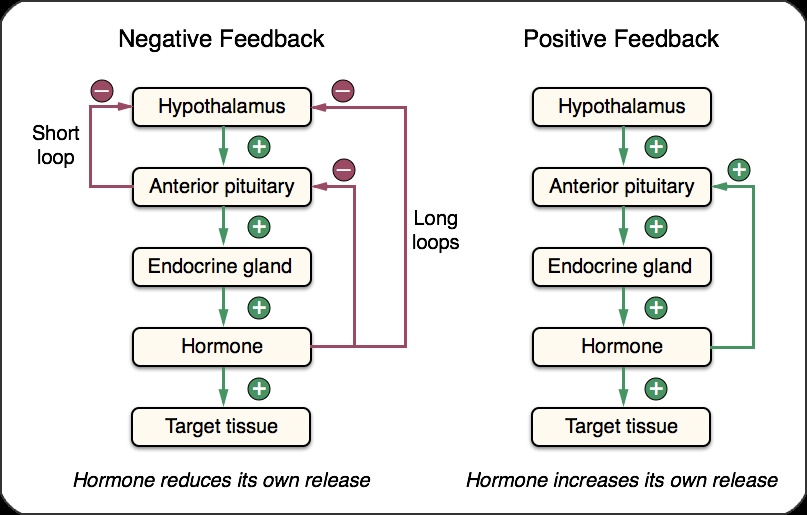 From Apexanesthesia.com
The Pituitary Gland
Pituitary Gland
Also called hypophysis (Master Gland)
~ 1 cm in diameter & weighs 0.5-1 g
(size of a pea)
Lies in bony cavity at base of brain –
sella turcica
Connected to hypothalamus by pituitary or hypophyseal stalk
Pituitary Gland
Two distinct portions
Anterior lobe
– Adenohypophysis
- Superior and/or middle hypophyseal artery
- Communicates with Hypothalamus by vasculature
Posterior lobe
– Neurohypophysis
- Inferior hypophyseal artery
- Communicates with Hypothalamus by Neural        	pathways
Pituitary Gland
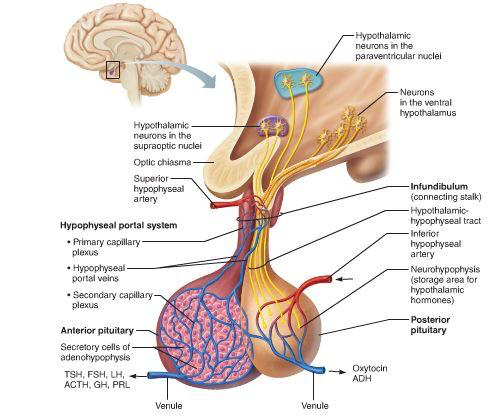 https://biology.stackexchange.com/questions/36453/why-is-the-pituitary-gland-located-in-the-brain
Anterior vs. Posterior Pituitary hormones
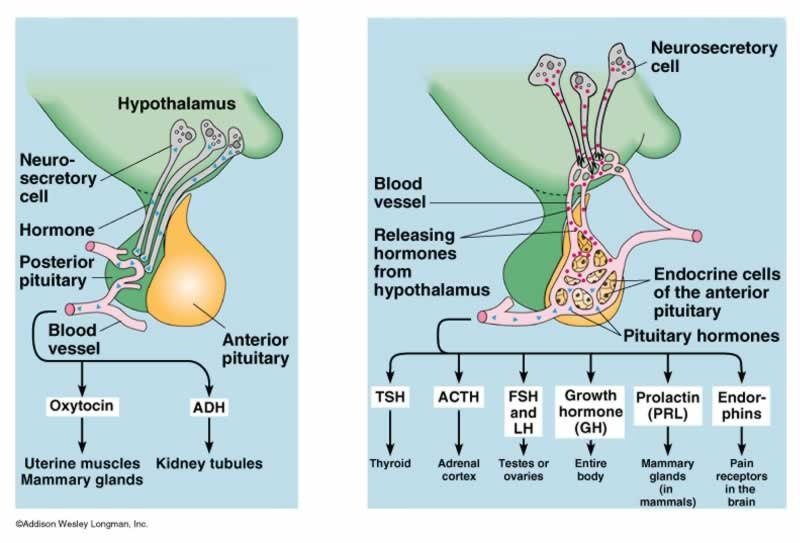 https://www.flickr.com/photos/archives-poet-em/13283391033
Anterior Pituitary Lobe
Normally only one cell type for each major hormone formed here
Plays major role in control of metabolic
functions throughout body
Secretes 6 important hormones plus several
less important ones
Anterior Pituitary
FLAT PiG
Follicle stimulating hormone
Luteinizing hormone
Adrenocorticotropin
Thyroid stimulating hormone
Prolactin
ignore
Growth hormone
Anterior Pituitary
Hypothalamus controls synthesis of anterior pituitary hormones
Each hypothalamic neurohormone has a target cell in AP
Hormones are tissue-specific
Factors That Stimulate Secretion
 plasma glucose
 plasma free fatty acids
Starvation or fasting, protein deficiency
Trauma, stress, excitement
Exercise
Testosterone, estrogen
Deep sleep (stages II and IV)
Growth hormone-releasing hormone
Factors That Inhibit Secretion
 blood glucose
 blood free fatty acids
Aging
Obesity
Growth hormone inhibitory hormone
(somatostatin)
Growth hormone (exogenous)
Somatomedins (insulin-like growth factors)
Growth Hormone
Promotes skeletal development & body growth
Regulates protein & carbohydrate
metabolism
Synthesized by somatotrophs
Exerts its effects directly on almost all
cells
Adrenocorticotropin (ACTH)
Adrenocorticotrophic peptide-based hormone
Regulates adrenal cortex growth
Regulates cortisol (steroid) & androgenic hormone release
Synthesized by corticotropes
Target site = adrenal gland
Anterior Pituitary Disorders
Hyposecretion
Large pituitary tumors
Postpartum shock (Sheehan’s syndrome)
Irradiation
Trauma
Hypophysectomy
Infiltrative disorders (Sarcoidosis etc.)
Effects of Hyposecretion
Decrease in thyroid function, glucocorticoid production, and suppression of sexual        development & reproductive function

Large tumors
Extend/compress surrounding brain tissue
Diplopia
Visual loss
Facial numbness or pain
Pituitary hormones and associated diseases
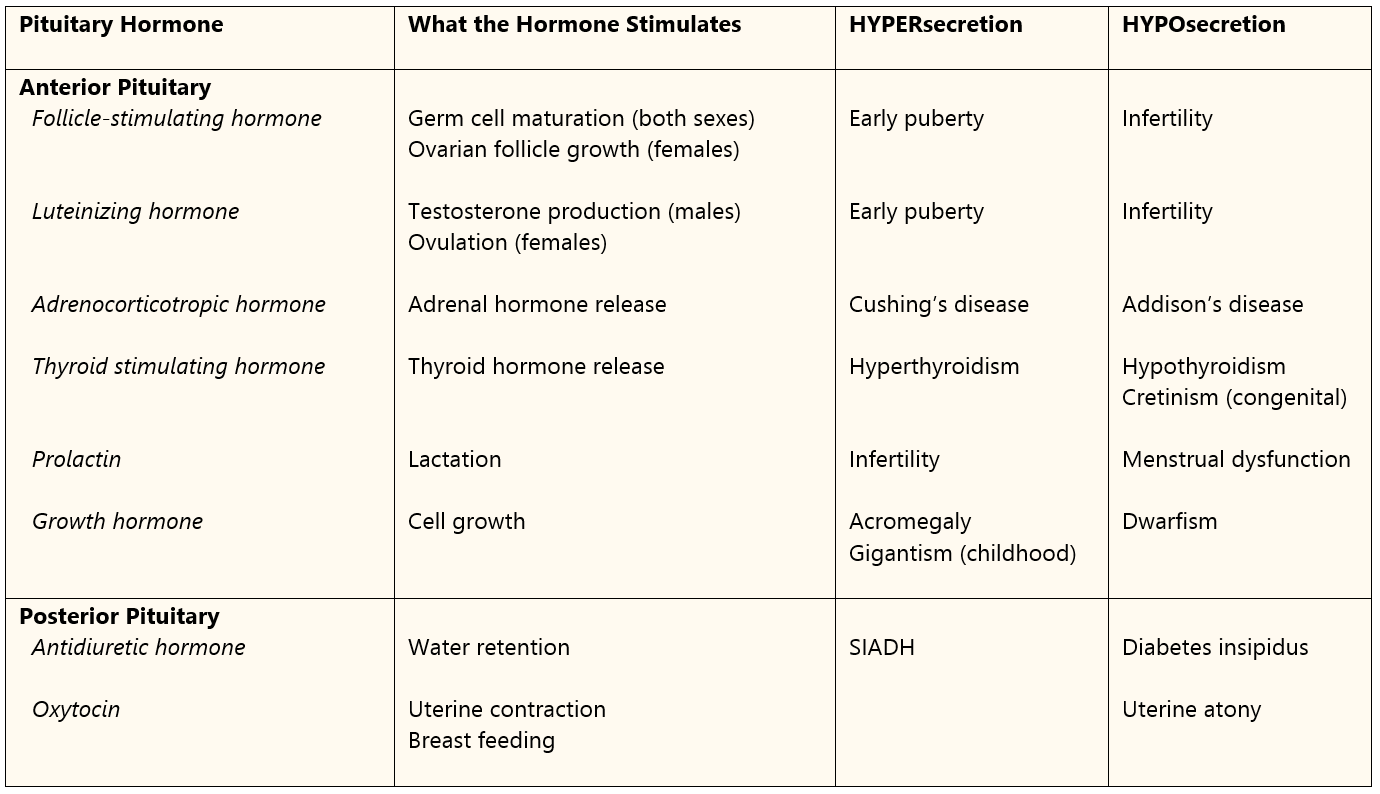 From Apexanesthesia.com
Treatment of pituitary tumor
Surgical Intervention
Transsphenoidal usual approach
Sitting or half-sitting position (limited access   to airway, potential for VAE)
Significant potential for blood loss
Epinephrine or cocaine-soaked sponges
Nasal packing
Transsphenoidal Approach
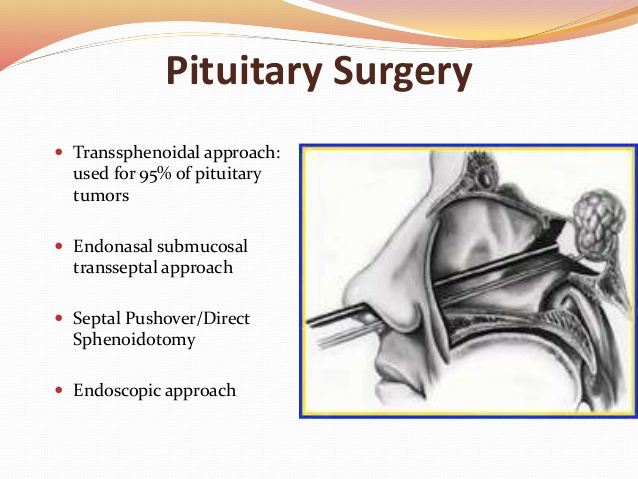 https://www.google.com/search?hl=en&biw=976&bih=775&tbm=isch&sa=1&ei=S2BbWpu7BNHQjwPUkqvwBw&q=pituitary+adenoma+transsphenoidal+surgery&oq=transphenoidal+su&gs_l=psy-ab.1.4.0i13k1l3j0i13i5i30k1l5j0i8i13i30k1l2.14037.27806.0.34103.38.28.1.1.1.0.200.2813.4j17j1.22.0....0...1c.1.64.psy-ab..20.11.1207...0j0i67k1j0i30k1j0i5i30k1.0.baajC6DfLKg#imgrc=zFSK-rpOGY_kbM:
Pituitary vs. Major Vessels
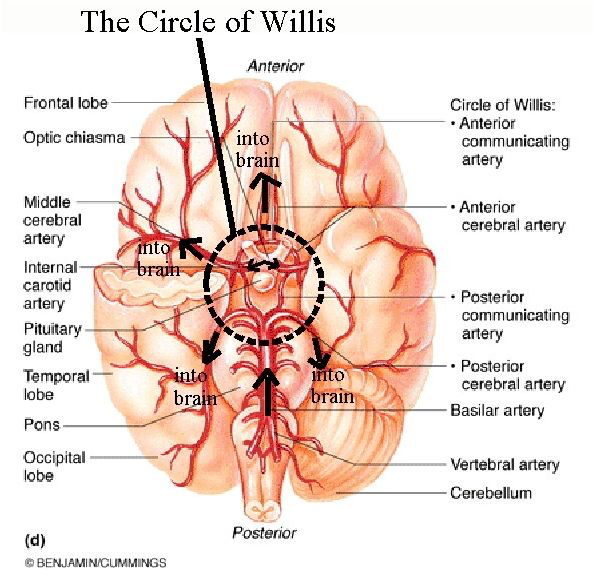 https://www.pinterest.com/pin/247486941997948892/
Beach chair
(every inch is 2 mm Hg)
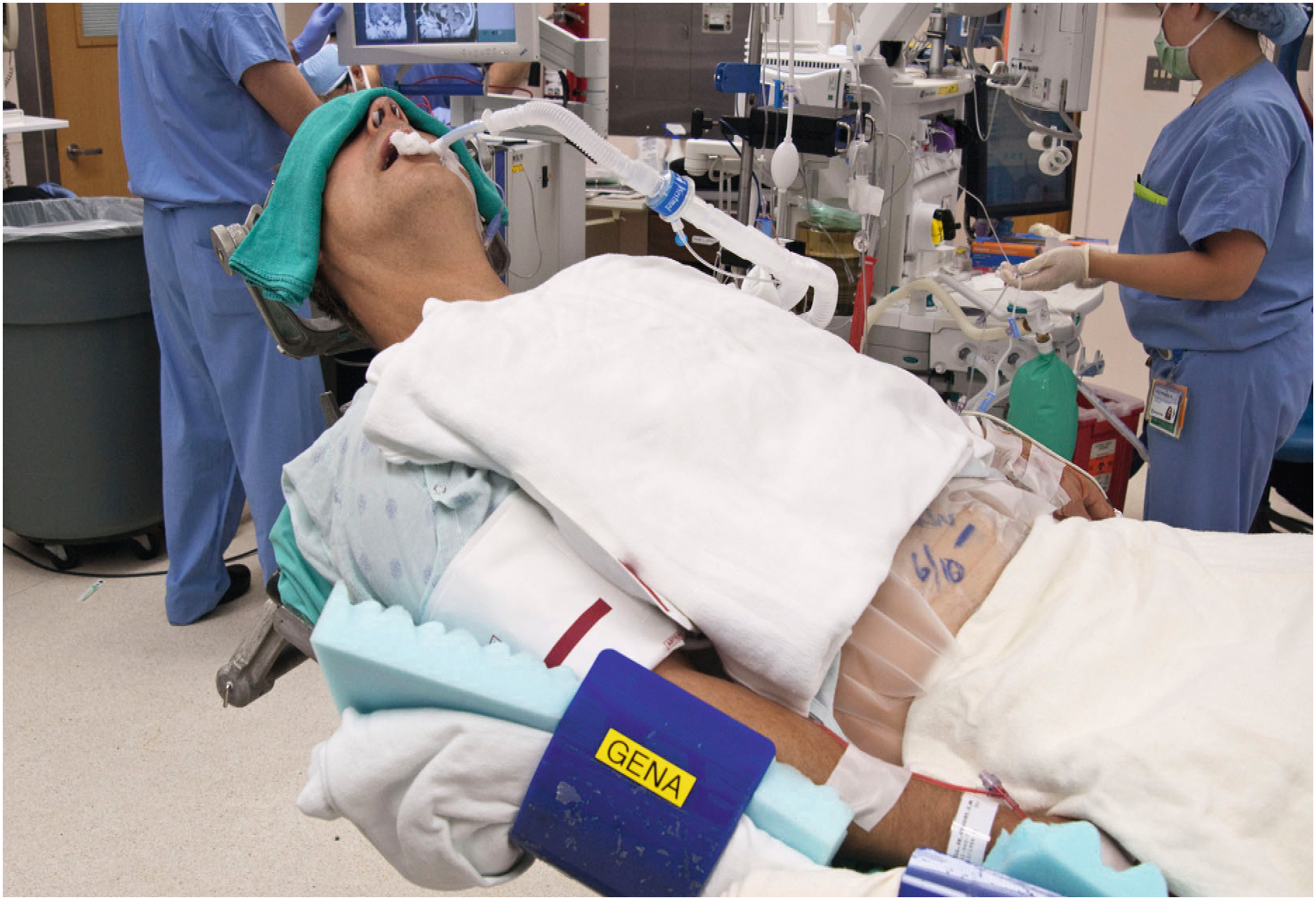 https://www.cambridge.org/core/books/anesthesia-for-otolaryngologic-surgery/anesthesia-for-transsphenoidal-pituitary-surgery/2721D3048C7B8AE8C4D346BCC72D2B37
Notice where the anesthetist is!
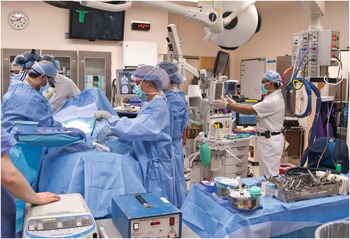 https://www.cambridge.org/core/books/anesthesia-for-otolaryngologic-surgery/anesthesia-for-transsphenoidal-pituitary-surgery/2721D3048C7B8AE8C4D346BCC72D2B37
Venous Air Embolism
Be aware of this very serious potential complication.
Anesthetic Management
Patients may require peri-op corticosteroid coverage & long-term hormone replacement
If diabetes insipidus occurs – vasopressin
No nitrous
Anesthetic that allows for smooth extubation & rapid neuro assessment is desired
Anterior Pituitary Disorders
Hypersecretion
Usually secondary to hyperfunctioning pituitary adenoma (most common are those that produce  prolactin, ACTH & growth hormone)
Treatment is focused on controlling hormone levels, decreasing tumor size & restoring normal gonadal function
Growth Hormone Disorders
Hypersecretion – Acromegaly
Skeletal overgrowth (enlarged hands & feet, prominent mandible)
Soft tissue overgrowth (enlarged lips, tongue, epiglottis)
Organomegaly (Cardiomyopathy most serious)
Osteoarthritis
Glucose intolerance
Peripheral neuropathy
Skeletal muscle weakness
Andre the Giant!
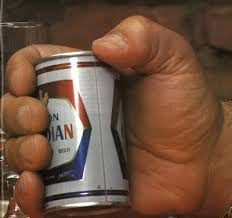 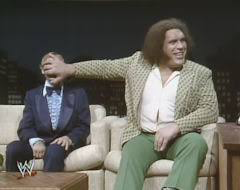 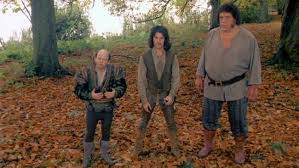 Acromegaly Treatment
Preferred therapy is microsurgical removal of tumor
Treatment options for non-surgical pts include administration of octreotide (long acting somatostatin) or bromocriptine & gland irradiation
Acromegaly Anesthetic Implications
Careful airway exam & careful consideration of mask & ETT size 
Anticipate potential difficult intubation d/t large & thick tongue subglottic narrowing & vocal cord enlargement   may dictate smaller ETT
Avoid nasal intubation – enlarged turbinates
Cardiac Exam
Glucose and electrolyte monitoring
Growth Hormone Disorders
Hyposecretion
Can result in dwarfism, mild obesity,  lean body mass &hypoglyclemia
Treatment with biosynthetic growth hormone
Posterior Pituitary Lobe
Secretes 2 hormones:  ADH & oxytocin
ADH controls rate of water excretion into urine
Oxytocin stimulates lactation & uterine smooth muscle contraction
Both are synthesized in hypothalamus
ADH
Acts on renal collecting ducts to absorption of solute free water from tubules
Primary actions:  urine osmolarity,  serum osmolarity &  increase blood volume
High levels cause potent systemic vasoconstriction
Promotes hemostasis by  circulating levels of von Willebrand factor & factor VIII
Desmopressin (DDAVP) an arginine analogue of ADH is used to reverse coagulopathy associated with platelet adhesion defects
Release triggered by 1-4% rise in plasma osmolarity and/or 15-25% drop in BP or Bld vol.
Diabetes Insipidus (DI)
Inability to produce or release ADH from posterior pituitary - Hyposecretion
Neurogenic DI—due to posterior pituitary destruction 
Nephrogenic DI—failure of renal tubules to respond to ADH  distal tubular segments cannot reabsorb H2O  in absence of ADH   large volume of dilute urine
Polyuria: Urine volumes can exceed 15L/day, greater than 50 ml/kg
(Expected adult urine output ~ 0.5ml/kg/hr  30-40ml per hour in an average sized adult. For children, it is closer to 1ml/kg/hr.)
Di
Labs:   urine osmolarity (< 290 mOsmo/L)
    serum osmolarity (>290 mOsm/L)
    High serum sodium levels (>145 mEq/L)
Treatment with vasopressin 5-10 U IV/SC max 60 U/day                                          or DDAVP (Desmopresin) 1-2 mcg IV/SC
DI developing during or immediately after pituitary surgery usually d/t reversible post pituitary trauma & is usually transient
Thiazide diuretics cause antidiuretic action in DI pts
DDAVP
Synthetic analogue of natural pituitary hormone 8-arginine vasopressin
Indicated as ADH replacement therapy in management of temporary polyuria & polydipsia following head trauma or pituitary surgery 
Monitor s/s of hyponatremia: HA, N/V,  serum Na+, restlessness, disorientation, depressed reflexes, altered LOC, muscle weakness, seizures
DDAVP does not work in nephrogenic DI
Hypersecretion - SIADH
High circulating vasopressin levels  excess H2O aborption by kidneys  
Leads to serum Na+ dilution,  serum osmolality & concentrated urine
Kidneys continue to absorb water despite         Na+< 130 mEq/L; Osm < 270 mOsm/L   water intoxication ( Na <135, Osm <275 per Apex)
This triggers lethargy, headache &  brain edema
SIADH Anesthetic Management
Surgical/medical treatment depends on
Na+ level; may include fluid restriction, NS or hypertonic Saline, diuresis, correct Na+ imbalance slowly

Delayed in awakening from anesthesia

Permanent neurological damage with central
pontine demyelination syndrome
Thyroid
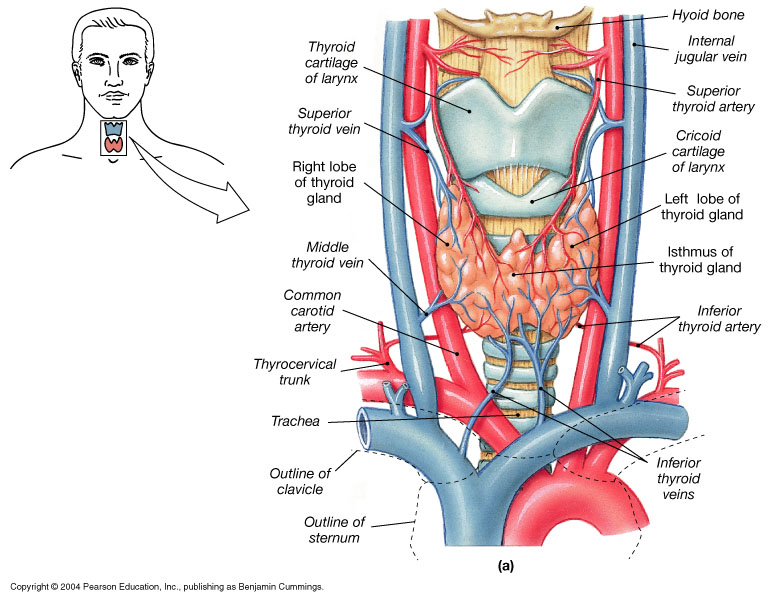 https://cdn.thyroid.com.au/wp-content/uploads/2011/12/thyroid-anatomy-detailed.jpg
thyroid
Right and Left lobes joined by Isthmus
Recurrent Laryngeal Nerve runs along both sides
Requires Iodine to produce hormones
Stores and secretes:
T4 – Thyroxine (prohormone)
T3 – Triiodothyronine (active)
Calcitonin
Goiter caused by low Thyroid hormone leading to increase in TSH leading to increase in thyroglobulin colloid but unable to make T3 or 4, gland swells. AWAKE INTUBATION
thyroid
Difference between T3 and T4
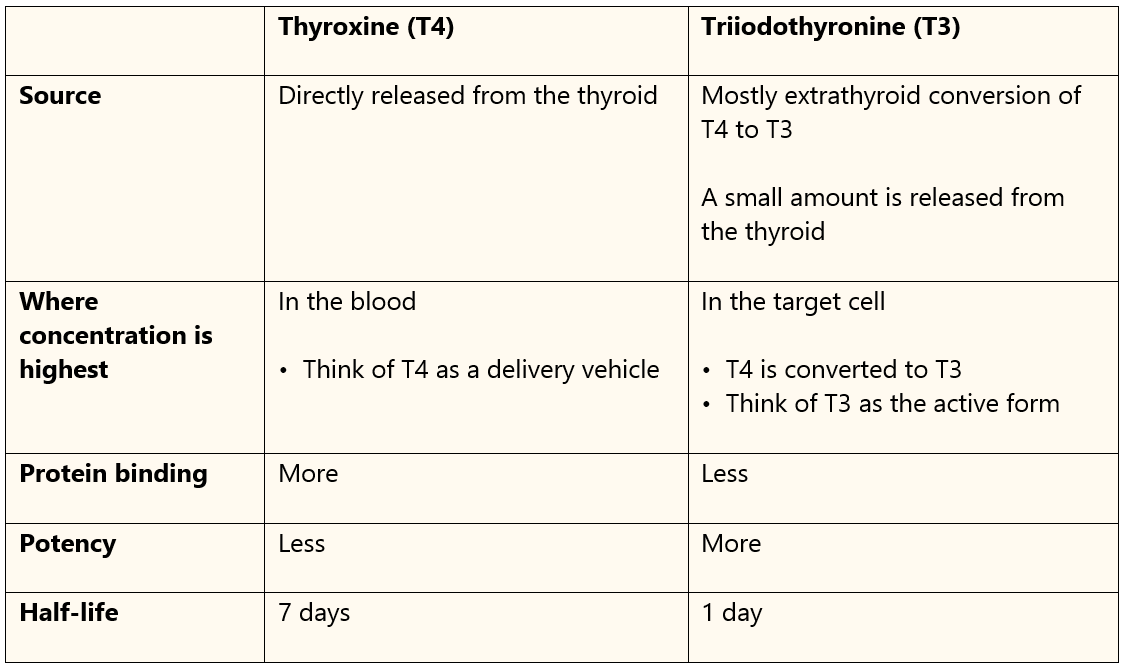 From Apexanesthesia.com
thyroid
Hyperthyroidism (Thyrotoxicosis or Graves’ Disease)
Signs – tachycardia, hyperventilation, diarrhea, tremors and weakness.
Diagnosed by abnormally high T3 and 4 plus low TSH
Tx – radioactive iodine or surgery
Be aware of structures around gland for anesthetic plan
Thyroid Storm: may be caused by surgery, may not occur until 18 hrs postop
Signs:  Temp >38.5, tachycardia, confusion, tremor, weakness, dysrhythmias, N + V, HTN, heart failure, may mimic MH
Treatment – Time, hydration, O2, B-blockers (short-acting; Esmolol), glucocorticoids, Tylenol and ice to reduce temp
thyroid
Comparison of Hyper and Hypothyroid  (From Apexanesthesia.com)
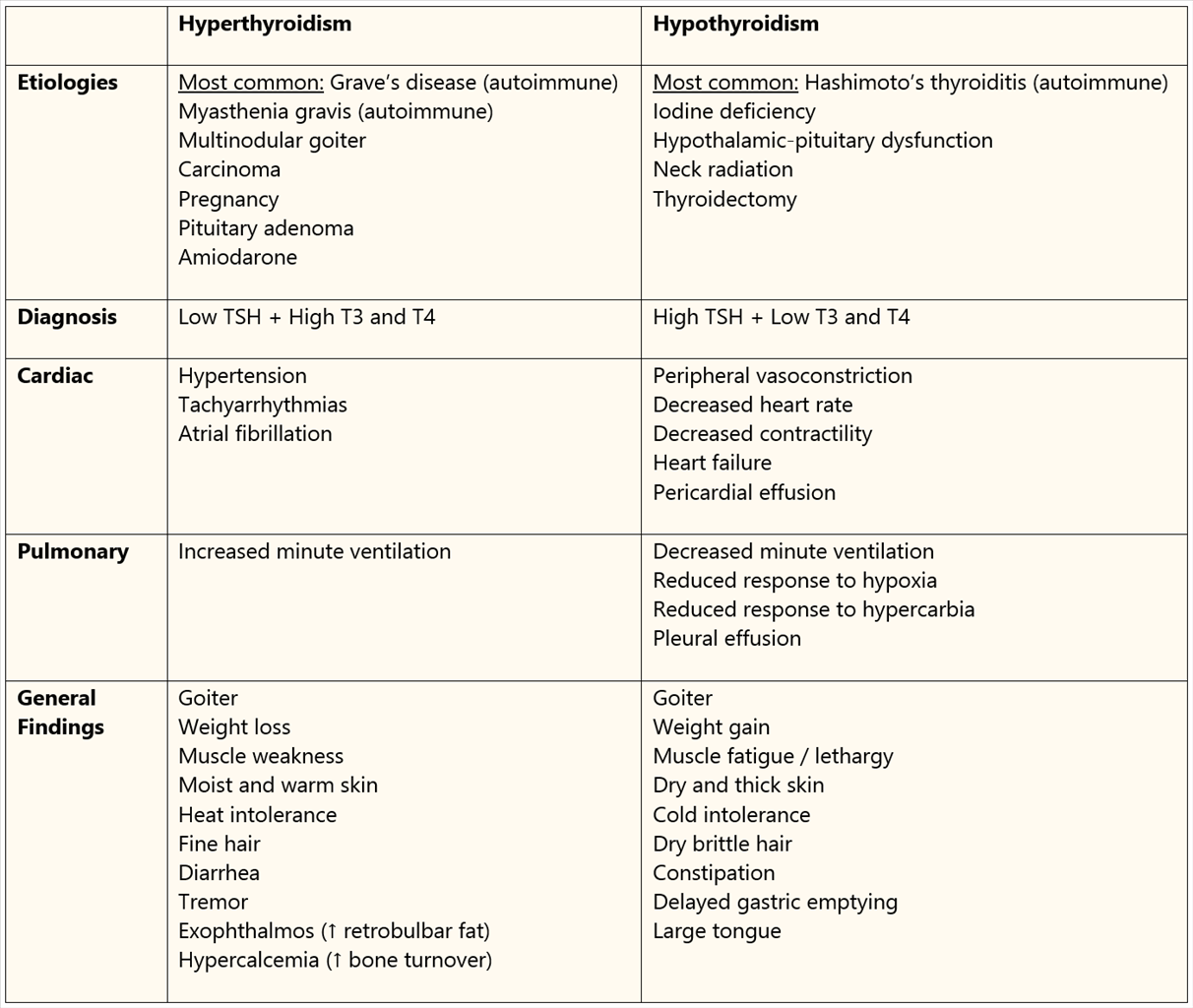 Thyroid
Hypothyroid – AKA Myxedema
	Autoimmune form – Hashimoto’s Thyroiditis
	Common cause – surgical thyroidectomy
Little concern for anesthesia as long as on supplements

Severe form – Myxedema Coma
	Coma, hypovent., hypothermia, 	hypotension, & hyponatremia
Medical emergency – Only lifesaving sx allowed
	tx – IV T4
	T3 may be used but may get card. ischemia
Parathyroid
Small nodes attached to Thyroid glands
Regulates CA levels
High CA levels may cause serious arrhythmias
	Brugada syndrome
Treatment – surgery is most often required
	May need to draw labs – 2nd IV or A line
	Similar considerations to Thyroid sx
Pancreas
Anatomy
Large compound gland which lies parallel & beneath stomach

Composed of 2 tissue types
Acinar cells 
Producing exocrine hormones for digestion
Islets of Langerhans
Producing endocrine hormones for metabolism
Islets of Langerhans
1-2 million islets of Langerhans in pancreas
Organized around small capillaries
Contain 4 types of cells
⍺ (alpha) (25%) secrete glucagon
𝜷 (beta) (60%) secrete insulin & amylin
∆ (delta) (10%) secrete somatostatin
PP (pancreatic polypeptide) (5%)
Insulin
Synthesized in pancreas & stored within -cell cytoplasm
Normal release 1 U/hr, meals 5-10/hr, total 40/day
200 units in storage
Stimulation causes exocytosis release into  surrounding capillaries ➝ portal circulation
Half life averages ~ 7 minutes
Major site of hormone degradation – liver &
kidney
Stimulation of Insulin Release
  plasma glucose levels (primary factor) (meals)
Gastrointestinal hormones – gastrin, secretin, cholecystokinin & gastric inhibitory peptide
⍺ blockade
Autonomic (vagal) &  - adrenergic stimulation
Nitric Oxide
Acetylcholine
Inhibition of Insulin Release
Hypoglycemia & hypokalemia
Somatostatin
β-blockers
Thiazide diuretics
Insulin
Glucagon, cortisol, growth hormone
2 - adrenergic stimulation
epinephrine
norepinephrine
Insulin Metabolic Effects
Liver
 gluconeogenesis
Glycogenolysis
Ketogenesis
Synthesis of glucose & fatty acids
 glucose uptake
Fat
 glucose uptake
Promotes fatty  acid synthesis
Decreased glycolysis
Insulin Metabolic Effects
Muscle
 glucose uptake
 amino acid uptake
 glycogen synthesis
 protein synthesis
 protein breakdown
Insulin Metabolic Effects
Anabolism
Glucose & K+ entry into cells
 breakdown of glycogen, protein & lipids
Glucose
Normal levels: 70-100 mg/dL
Normally increases after meals to 120-
140 mg/dL
Returns to normal within 2 hours
Organs that require glucose – brain,
erythrocytes, adrenal medulla
Glucagon
Produced by pancreatic islets  cells 
Biologic antagonist to insulin
Most important role is to enhance hepatic glucose output &  plasma glucose
Works with epinephrine, growth hormone & cortisol to restore normal glucose levels during periods of hypoglycemic stress
Increases plasma blood glucose levels in nondiabetic surgical patients
Also good for B-blocker OD, CHF, low CO after MI, increasing MAP with anaphylaxis
diabetes
Comes in 2 types – Type I and Type II
Diagnosis by
Fasting plasma glucose >126mg/dl
Random glucose level >200mg/dl + symptoms
2 hour plasma glucose > 200 during tolerance test
A1c > 6.5% (good to know but will not alter anesthetic)
Diabetes Mellitus type I
Type 1—d/t pancreatic 𝜷 cell destruction  absolute insulin deficiency, usually autoimmune dis.
5-10 % of all cases; typically earlier onset
Pts more likely to have other autoimmune diseases, such as thyroid or Addison’s disease
Traditional thought of DM1 only in children & DM2 only is adults no longer true—both forms present in both age groups
CANNOT be controlled by diet & PO agents—requires insulin
Difficult to maintain optimal gluc level; more likely to become ketotic & sustain progressive end-organ damage
Diabetes Mellitus type II
Type II—relative insulin resistance
Typical gradual onset later in life d/t progressive loss of insulin secretion and insulin resistance
Pts often obese & may have normal or increased insulin levels initially
Milder disease can be controlled with diet, lifestyle changes & oral agents
Relatively resistant to ketosis & acidosis therefore disease may not be clinically apparent until stress of surgery or illness
Can develop nonketotic, hyperosmolar hyperglycemia
Other type of DM—caused by
Diseases that damage pancreas—pancreas surgery, chronic pancreatitis, cystic fibrosis, hemochromatosis
Endocrine diseases like glucagonoma, pheochromocytoma & acromegaly  risk of developing DM
 glucocorticoid effects from Cushing’s or steroids, or tacrolimus treatment after organ transplantation 
Thiazide diuretics & atypical antipsychotics (clozapine, olanzapine, risperidone, ziprasidone, quetiapine)  risk
End Organ Complications with DM
Atherosclerosis—earlier onset & more widespread
CAD, PVD, cerbrovascular disease, renovascular disease
 post-op MI & complication rates; silent myocardial ischemia & infarct more common
Diabetic neuropathy rate 20-40 % & leading cause of ESRD
Cardiovascular neuropathy clinically most important
Presents as resting tachycardia, exercise intolerance, orthostatic hypotension
Pt at  risk for intra-op hypotension requiring pressor support;  risk of peri-op arrest & intra-op hypothermia
End Organ Complications with DM
GI neuropathies include esophageal enteropathy, gastroparesis ( aspiration risk), constipation, diarrhea & incontinence
Stiff joint syndrome with atlanto-occipital joint stiffness  risk of difficult intubation
DM pts have  risk of cognitive decline, dementia, fractures, cancer, OSA, poor healing & hearing disorders
DM Complications
Diabetic Ketoacidosis (DKA)
	Abnormal fat and carb metabolism
	Overproduction of Ketoacids by liver
See – Serum Glucose > 300 mg/dL
	pH < 7.3
	HCO₃- < 18
	Serum Osmolarity < 320 mOsm/L
Treatment – saline bolus, insulin, and electrolytes
DM Complications
Hyperglycemic Hyperosmolar Syndrome
	Severe Hyperglycemia, hyperosmolarity, & dehydration
	Usually with an acute illness and evolves over days or 	weeks
See – Serum glucose > 600 mg/dL
	pH > 7.3
	HCO₃ > 15 mEq/L
	Serum Osmolarity > 350 mOsm/L
Treatment – hypotonic saline bolus, insulin, & electrolytes
DM Anesthetic Considerations
Most common endocrine disorder you will encounter in surgical pts
Pts predisposed to diseases needing surgical intervention
Heart surgeries, cataracts, vascular repair (carotid endarterectomies, fem-pop bypass etc), kidney transplantations, ulcer debridement, getting parts of their feet & legs chopped off!
Have higher M/M in peri-op period than non-DM cohorts
Ischemic heart disease is most common cause of peri-op mortality
Prayer Sign
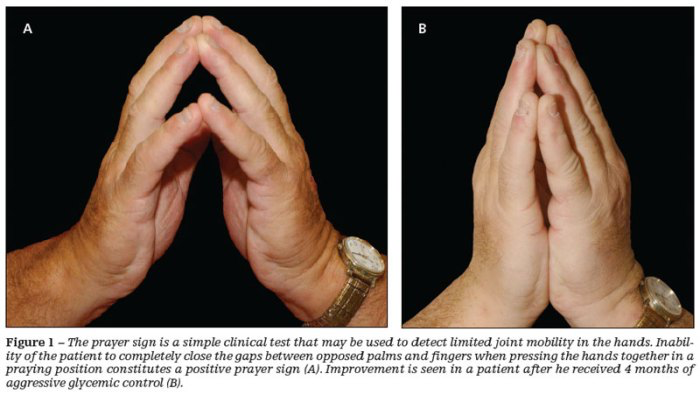 https://palmreadingperspectives.wordpress.com/tag/diabetes/
DM Pre-Op Considerations
Assess CV status
baseline BP, ECG (in all adult DM pts), angiogram

Assess for autonomic nervous system dysfunction
Anticipate labile BP & exaggerated responses (hypotension, tachycardia)
Delayed gastric emptying   risk of aspiration, N/V  Want secure airway!
May have impaired response to hypoxia & may be sensitive to respiratory depressant meds
Carefully assess & document peripheral neuropathies
Anticipate potential difficult intubation
Diabetic neuropathy may mask hypoglycemia
DM Pre-Op Considerations
Asses volume & electrolyte status
Sustained hyperglycemia causes osmotic diuresis  possible electrolyte & fluid deficits
Chem 8
Urine output

Assess renal function
BUN, serum creatinine, UA
Renal impairment may influence med choice & dosage
Avoid nephrotoxic drugs
May want an A1c but not typical

Assess glycemic control & ensure optimization
What glycemic controls meds are they on?  Last dose?
Avoid lactate-containing solutions d/t lactate being        converted to glucose
DM Intra-op Management
Cases should be scheduled early in day
No specific anesthetic technique has been found to be superior
GA may induce hormonal changes    glycogenolysis & glucogenesis, making hyperglycemia worse
Regional anesthesia may have lesser effect on glucose homeostasis
Remember that surgical stress  catecholamines, vasopressin, cortisol & glucagon
Frequent glucose monitoring; individual institutions differ on intra-op glucose monitoring
Most allow mild hyperglycemia (~180 or higher) 
Hypoglycemia a much bigger problem! (<70mg/dl or <50 severe, give D50 and recheck in 15 min)
Insulin gtt may instituted or continued on pts having major, prolonged surgery, pts with poorly controlled DM or having concurrent serious illness
Careful positioning & padding
DM Medications Considerations
DM Medications Considerations
Biguanides
Names: Metformin**
Mechanism of action: Decreases hepatic glucose production, decreases intestinal absorption of glucose and improves insulin sensitivity.
Dosing regimens: One to two times daily.  Max dose of 2000 mg daily.
PK considerations: Renally cleared and dose adjusted based on GFR.
Surgical considerations: Hold morning of procedure.  
Does not cause hypoglycemia
May cause lactic acidosis
DM Medications Considerations
Thiazolidinediones
Names: Pioglitazone (Actos), Rosiglitazone (Avandia)
Mechanism of action: Selective agonist for peroxisome proliferator-activated receptor-gamma (PPARgamma). Decreases liver glucose production, increases insulin sensitivity of adipose, muscle, and liver cells
Dosing regimens: Typically daily dosing
PK considerations: No dosing adjustments 
Surgical considerations: Hold dose morning of surgery
Other notes: Actos not on the market in parts of Europe due to bladder cancer concerns, and Avandia was previously off the market in the US for concerns regarding increased CV risk. Both exacerbate CHF.
Does not cause hypoglycemia
DM Medications Considerations
Meglitinides
Names: Nateglinide (Starlix), Rapaglinide (Prandin)
Mechanism of action: Increases insulin production and secretion by B-cells
Dosing regimens: Typically daily dosing
PK considerations: Renal clearance
Surgical considerations: Hold dose morning of surgery
Other notes: May cause cough or even bronchitis. 
May cause hypoglycemia
DM Medications Considerations
DPP-4 inhibitors (-gliptins)
Names: Sitagliptin (Januvia), Linagliptin (Tradjenta)
Mechanism of action: Inhibits dipeptidyl peptidase IV resulting in prolonged active incretin levels. Incretin hormones increase insulin synthesis and release from pancreatic beta cells. Decreased glucagon secretion results in decreased hepatic glucose production.
Dosing regimens: Daily dosing 
PK considerations: Renally cleared and dose adjusted
Surgical considerations: Hold morning dose prior to surgery. May see hypoglycemia.
DM Medications Considerations
SGLT2 Inhibitors (-flozin), 
Names Canagliflozin (Invokana), Dapagliflozin (Farixiga), and Empagliflozin (Jardiance)***
Mechanism of action: Promote the renal excretion of glucose
Dosing regimens: Once daily dosing 
PK considerations: Renally cleared and dose adjusted
Surgical considerations: 
Hold morning dose of mediation
Tied to increased risk of UTI, genital infections, necrotizing fasciitis, and hypotension.
DM Medications Considerations
GLP-1 Receptor Agonists (-tides)
Names Exenatide (Byetta, Bydureon), Liraglutide*** (Victoza, Saxenda), Dulaglutide (Trulicity), and Semaglutide (Ozempic).
Mechanism of action: Incretin hormone which increases glucose-dependent insulin secretion, decreases glucagon secretion, increases B-cell growth/replication, slows gastric emptying, and decreases food intake
Dosing regimens: SQ from daily to weekly dosing. 
PK considerations: Wide variation in drug half lives.
Surgical considerations
Hold morning of procedure
Known to cause pancreatitis
May cause hypoglycemia
DM Medications Considerations
Uncommon options
Alpha-glucosidase inhibitors (Precose, Acarbose)(inhibits metabolism of intestinal sucrose)
Taken with first bite of each meal.  Causes significant flatulence, diarrhea, and abdominal pain.
Does not cause hypoglycemia
Bile Acid Binding Resins Colesevelam (Welchol)
Can cause constipation and bind to fat soluble vitamins
Dopamine Agonist (Cycloset)
Can cause hypotension and orthostasis
Amylin Antagonists(pramlintide)(slows gastric emptying and suppresses glucagon)
SQ injection used in T1DM and T2DM
May cause hypoglycemia
Combination Products
Metformin/glyburide (Glucovance)
Metformin/sitagliptin (Janumet)
Liraglutide/insulin degludec (Xultophy)
Metformin/glipizide
Metformin/canagliflozin (Invokamet)
Future potential options
T1DM vaccine aiming to stimulates the immune system to lower the levels of an inflammatory protein that is thought to be involved in multiple autoimmune diseases.
Oral GLP-1 agonists (Stage 3 trials)
Drugs aimed at increasing the microbiome diversity as a treatment for type 2 diabetes.
Drug that simultaneously targets the pancreas, the liver and the muscles to reduce blood sugar.
Designer drugs
Types of Insulin
https://www.rn.com/nursing-news/understanding-insulin-administration/
Duration of insulin
http://tmedweb.tulane.edu/pharmwiki/doku.php/insulin_regimens
Insulin Surgical Considerations
Regular or rapid acting insulins (e.g. Novolog, Humalog)
Hold day of surgery or procedure.
Only IV preparation 
NPH Insulin (Novolin N or Humulin N) 
Give 50-75% of the usual dose the morning of surgery or procedure.*
Long-Acting Insulin (e.g. Lantus, Levemir) 
Give 60-100% of the usual dose the evening prior or morning of surgery or procedure
High risk of hypoglycemia - Be aware of glucose needs operatively.  Monitor for need of D50 or insulin gtt needs.
Monitoring Devices
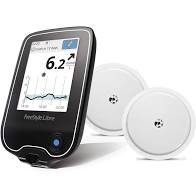 https://www.google.com/url?sa=i&url=https%3A%2F%2Fwww.change.org%2Fp%2Fprime-minister-of-australia-we-need-government-rebates-for-life-saving-diabetes-equipment-this-petition-is-supported-by-diabetes-australia&psig=AOvVaw2UUU0ujuRLnCu0F_UvuA3Y&ust=1578009408279000&source=images&cd=vfe&ved=0CA0QjhxqFwoTCKjN8KPN4-YCFQAAAAAdAAAAABAM
Adrenal Glands
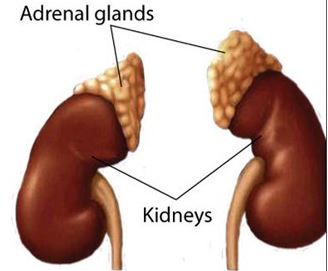 http://www.md-health.com/Adrenal-Gland-Cancer.html
Adrenal Gland Anatomy
Located at superior poles of each kidney
Two distinct anatomic and physiologic entities
Adrenal Medulla—comprises central 20%
Adrenal Cortex—outer part of gland
Adrenal Gland Hormones
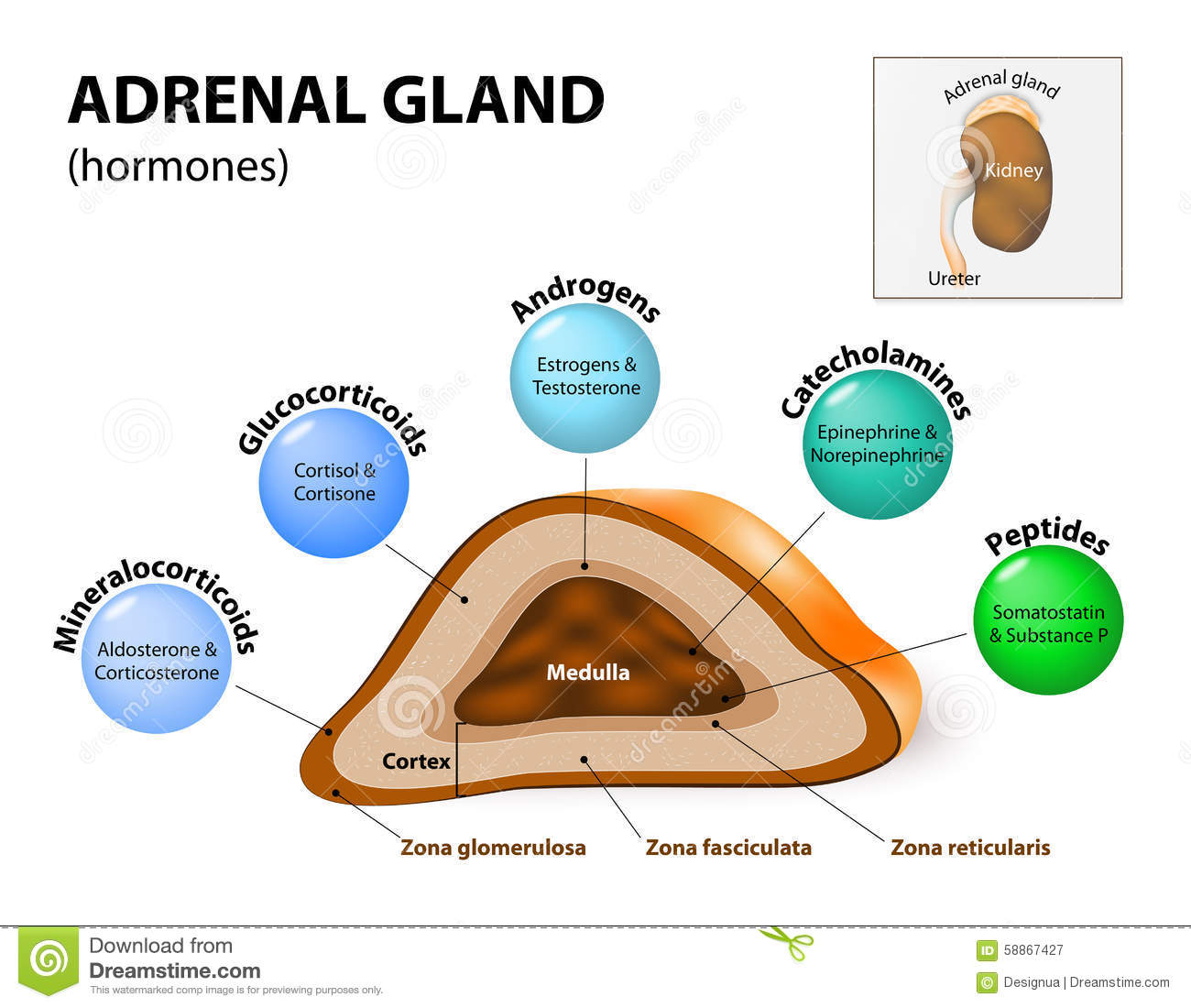 https://www.dreamstime.com/stock-illustration-adrenal-gland-hormone-secretion-glands-sit-atop-kidneys-composed-outer-cortex-inner-medulla-which-image58867427
Adrenal Medulla
Central 20% of Adrenal Gland
Produces norepinephrine & epinephrine
Made in chromaffin cells
Lacks discrete synapses
Secretes norepinephrine & epinephrine directly into blood
20% Norepinephrine & 80% Epinephrine

Receives input from CNS via preganglionic fibers originating in thoracic spine T5-T11
Review of Epinephrine
Greater effect stimulating beta receptors
Weak constriction of blood vessels in muscle
5 to 10 times greater metabolic effect as
norepinephrine
 rate of glycogenolysis in the liver & muscle 
 glucose release into blood
Greater affinity for β receptors
Review of Norepinephrine
Stimulates ⍺  and 𝜷 receptors
Causes constriction of essentially all blood vessels in body –  PVR & elevates arterial pressure
 activity of heart
Inhibits activity of GI tract
Dilates pupils
Adrenal Cortex
All hormones secreted from adrenal cortex have steroidal structure & share common cholesterol backbone
Three Layers:
Zona Glomerulosa--Mineralcorticoids (Aldosterone)
Zona Fasiculata--Cortisol & Glucocorticoids
Zona Reticularis--Androgens
Adrenal Cortex Zona Glomerulosa
Cell layer just underneath capsule
15% of adrenal cortex
Secretes significant amounts of mineralcorticoid aldosterone
Secretion controlled by angiotensin II & K+
Adrenal Cortex Zona Fasiculata
Middle & thickest layer
Comprises 75% of adrenal cortex
Secretes glucocorticoids, cortisol & small         amounts of adrenal androgens & estrogens
Secretion controlled by hypothalamic-pituitary        axis via ACTH
Adrenal Cortex Zona reticularis
Deepest layer
Secretes adrenal androgens, small amounts of estrogens & some glucocorticoids
ACTH also regulates secretion of these cells
Mineralcorticoids
Aldosterone most potent mineralcorticoid;      release controlled by renin-angiotensin system         & serum K+
Binds to receptors in sweat glands, alimentary     tract, & kidney distal convoluted tubule
Aldosterone is major regulator of extracellular volume and  potassium homeostasis
Aldosterone
Secretion is stimulated by:
Hyperkalemia
  activity of renin-angiotensin system
Hyponatremia
ACTH
Targets distal convoluted tubules & causes Na+ reabsorption and excretion of H+      ECF volume,    blood volume &    blood pressure
Most potent regulators: K+ concentration & renin-angiotensin system
Renin-Angiotensin System
Renin released from juxtaglomerular cells in     kidneys
Acts on angiotensinogen to form angiotensin I
Angiotensin I is acted on by angiotensin-     converting enzyme (ACE) to form angiotensin II,         a potent vasoconstrictor and stimulus for   aldosterone secretion
Adrenal Cortex Disorders
Adrenal Insufficiency
Adrenal Crisis
Cushings Disease/Syndrome
Aldosteronism
Adrenal Insufficiency (AI)
Primary Disease—Addison’s Disease
Secondary Disease—2 main causes
Hypothalamic-pituitary-adrenal (HPA) suppression from exogenous glucocorticoid therapy
ACTH deficiency 2o hypothalamus or pituitary gland dysfunction (tumor, infection, surgical or radiologic ablation)
AIAddison’s Disease
Absence of cortisol & aldosterone d/t adrenal cortex destruction
Most common cause in US are autoimmune dysfunction (DM1, Hashimoto thyroiditis, congenital AI, sarcoidosis, HIV, adrenal hemorrhage, malignancy or trauma)
S/S:  weakness & fatigue,  appetite & wt loss, abd pain, N/V, diarrhea, hypotension, hypoglycemia, hyponatremia, hypovolemia, hyperkalemia, mucosal & skin pigmentation & asthenia
Adrenal-pituitary axis intact with  [ACTH] d/t   cortisol production
Addison’s Disease Diagnosis & Treatment
Dx:  baseline plasma cortisol <20 mcg/dl & cortisol       	   level <20 mcg/dl after ACTH stimulation
Tx:  replace both glucocorticoid & mineralocorticoid
Ave adult secretes 15-30 mg cortisol & 50-250 aldosterone daily
Typical PO replacement prednisone 5 mg AM & 2.5 mg PM or prednisone 20 mg AM & 10 mg PM; fludrocortisone 0.02-0.2 mg/day for mineralocorticoid
Addison’s Disease Anesthetic Considerations
Requires exogenous corticosteroid supplementation
Avoid etomidate d/t adrenal suppression
Pt may be sensitive to myocardial depression HOWEVER, benefits of pre-op treating are believed to outweigh risks of acute adrenal crisis, which can be life threatening
Addisonian crises can happen in all forms of adrenal insufficiency
Addison’s Disease Pre-op Glucocorticoid therapy
Preoperative glucocorticoid coverage for all 	AI (known or suspected)
Pts with history of glucocorticoid dosages of 20 mg/day for > 3 weeks within past year should receive pre-op glucocorticoid coverage
Pts receiving prednisone < 5mg daily, even for years do not demonstrate HPA suppression and do not need perioperative supplementation
Exogenous Glucocorticoid Therapy
Important to understand purpose of steroid (anti-inflammatory vs mineralocorticoid activity)
Major consequence is hypothalamic-pituitary axis (HPA) suppression
Unlikely if dosing < 1 week lower dose
Pts receiving > 1-3 weeks should be considered to have HPA suppression
6-9 months for levels to normalize
Supplementation for pts receiving ≤ 5 mg/day not usually required if normal daily dose taken pre-op
Consider surgical stress in peri-op dosing
High risk  300 mg hydrocortisone divided into 3 doses over 24 hours
Low risk  25 mg @ induction with 100 mg over next 24 hours
Table of comparative Corticosteroid Pharmacology
Handbook of Anesthesia, John J Nagelhout & Karen L. Plaus, 2014, p. 60
Glucocorticoid Preparations
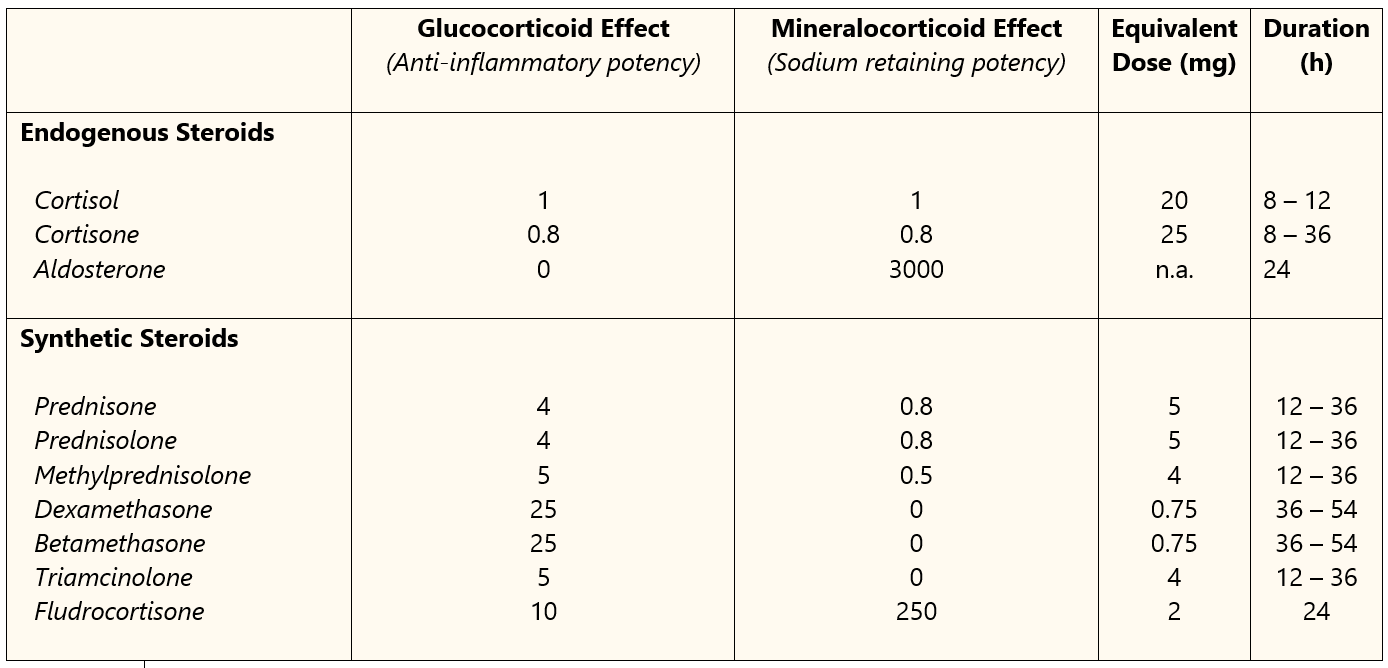 Relative milligram comparisons with cortisol. The glucocorticoid and mineralocorticoid properties of cortisol
From Apexanesthesia.com
Addison’s DiseaseAnesthetic Management
Treatment of AI perioperatively with
Minimal doses of anesthetic agents and drugs d/t myocardial depression & skeletal muscle weakness
Glucocorticoids, replacement of fluids & Na+ deficits, vasopressor support
Isotonic IV fluids
Avoid etomidate – inhibits synthesis of cortisol transiently
Intra-Op Adrenal Crisis
Consider adrenal crisis as differential diagnosis with hemodynamic instability, especially when unresponsive to usual interventions
Hemodynamic instability   CV collapse
Suspect if pt has:
Hyperpigmentation
Hyponatremia
Hyperkalemia
History of autoimmune disease
Hypothyroidism
Diabetes
Recent use of steroids
Adrenal Crisis
Sudden exacerbation or onset of severe adrenal insufficiency
S/S:  Weakness, nausea, hypotension, fever & decreased LOC
Caused by stress from infection, acute illness or sepsis
Rare event with high morbidity & mortality if untreated or unrecognized
Adrenal Crisis Treatment
Medical emergency requiring aggressive treatment of steroid insufficiency, electrolyte imbalance & volume depletion
Early recognition & intervention crucial!
Initial therapy—fluid resuscitation & steroids
Invasive monitoring helpful
Frequent monitoring of glucose & electrolytes
Etomidate & AI
Awareness of etomidate adrenal suppression
Single dose can cause acute adrenocortical insufficiency
Avoid in patients susceptible to AI
Cushing’s Syndrome (glucocorticoid xs)
Caused by overproduction of cortisol by adrenal cortex or exogenous glucocorticoid treatment
Majority cases d/t bilateral adrenal hyperplasia 2o  ACTH production by anterior pituitary microadenoma or nonendocrine tumor
Signs & symptoms include
Truncal obesity & fat redistribution (moon face)
Hypertension & fluid retention
Hyperglycemia, hypokalemia and alkalosis
Muscle weakness & wasting and fatigue
Osteoporosis
Emotional lability (all the way to psychosis!)
Increased susceptibility to infections & poor healing
Cushing’s Syndrome
Cushing’s Disease = Cushing Syndrome caused by pituitary tumor
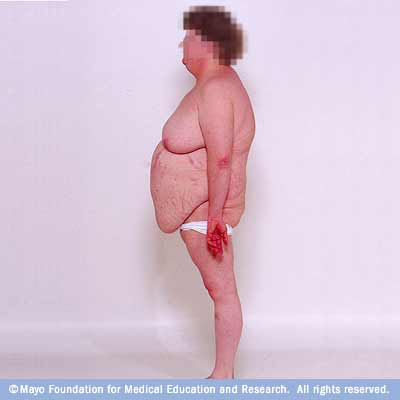 https://www.mayoclinic.org/diseases-conditions/cushing-syndrome/symptoms-causes/syc-20351310
Cushing’s Syndrome Anesthesia Considerations
Treating & optimizing hypertension, DM, volume status & correcting electrolyte imbalances
Careful positioning d/t osteoporosis &  fx risk
General vs regional anesthesia—literature doesn’t   support a superior approach
Judicious use of muscle relaxants—any time you hear muscle weakness or muscle wasting!
Etomidate has been used specifically for adrenal suppression to moderate steroid production
May bleed more easily and have higher CVP,
keep CVP on low end of normal (Miller)
Cushing’s Syndrome Treatment
Transphenoidal microadenomectomy (microadenoma) or resection of anterior pituitary
Pituitary irradiation & bilateral
adrenalectomy
Adrenalectomy for adrenal adenoma or
carcinoma
Primary Hyperaldosteronism
Conn’s Syndrome (Mineralcoricoid Excess)
Primary – excessive secretion of aldosterone from a functional tumor--more common in women, rare in children
Secondary – present when increased circulating concentrations of renin stimulate aldosterone release
Symptoms
Some patients asymptomatic
Hypertension (renin secretion is inhibited by hyperaldosteronism)
Hypokalemic metabolic alkalosis
Muscle weakness
Primary Hyperaldosterone Conn’s Syndrome
Diagnosis
Hypokalemia and Hypertension suggestive
Plasma aldosterone concentration  < 9.5 ng/dL rules out primary aldosteronism
With secondary hyperaldosteronism, plasma renin activity is high
Chronic ingestion of licorice may present as hyperaldosteronism (hypertension, hypokalemia, suppression of renin-angiotensin system)
Primary Hyperaldosterone Conn’s Syndrome
Treatment
Supplemental Potassium
Spironolactone (competitive aldosterone antagonist)
Definitive treatment is surgical excision (adrenalectomy, may be bilateral)
Conn’s SyndromeAnesthetic Management
Correct hypokalemia and treat hypertension
Avoid hyperventilation – decreases plasma K+ 
Monitor cardiac filling pressures if cardiac involvement
Retrospective study showed more stable hemodynamically if BP & electrolytes controlled preop
Bilateral adrenalectomy may need intraop cortisol
hypoaldosteronism     	(Mineralocorticoid 	Deficiency)
Less common condition
Plasma renin activity is below normal & does not increase with sodium restriction or diuretic drugs
Causes:
Congenital
Occurring after unilateral adrenalectomy
Prolonged administration of heparin
Long standing diabetes & renal failure
Hypoaldosteronism
Signs & Symptoms
Hyperkalemia without renal insufficiency
Hyperchloremic metabolic acidosis
Heartblock secondary to hyperkalemia
Orthostatic hypotension
Avoid NSAIDs, may exacerbate condition
Treatment includes liberal sodium intake &  fludrocortisone
Adrenal Medulla disorders
Pheochromocytoma
Very rare – 2-8 cases/million people
Catecholamine secreting tumors of medulla
	May mimic thyroid crisis or MH during anesth.
Triad of symptoms in a hypertensive patient indicative of Pheo.
	Diaphoresis, Tachycardia, and Headache
Other symptoms – pallor, nausea, tremor, weakness, anxiety, chest pain, dyspnea, etc.
Spells may last 15 min to several hours
Pheochromocytoma cont.
Treatment – surgical removal is best
Anesthetic management – 3 primary considerations
	1. Use meds that do not stimulate 	catecholamine release
	2. Invasive monitoring to quickly detect attack
	3. React quickly to cardiovascular changes
3 critical periods
	1. Induction and intubation – HTN 
	2. Surgical manipulation of tumor – HTN 
	3. Ligation of tumor’s venous drainage - 			hypotension 
Most agents are good, avoid morphine and ?succ?
Pheochromocytoma cont.
Treatment – surgical removal is best
Anesthetic management – 3 primary considerations
	1. Use meds that do not stimulate 	catecholamine 	release
	2. Invasive monitoring to quickly detect attack
	3. React quickly to cardiovascular changes
3 critical periods
	1. Induction and intubation – HTN 
	2. Surgical manipulation of tumor – HTN 
	3. Ligation of tumor’s venous drainage - 			hypotension 
Most agents are good, avoid morphine and ?succ?
Thank you
References
Hines, R. L. & Marschall, K. E. (2018) Stoelting’s Anesthesia and Co-existing Disease. (7th ed.). Elsevier.

Nagelhout, J. J. & Elisha, S. (2018). Nurse Anesthesia (6th ed.). Elsevier.

3. Barash, P. G., Cullen, B. F., Stoelting, R. K., Cahalan, M. 	K., Stock, M. C., Ortega, R.,     Sharer, S. R. & Holt, N. F. 	(2017). Clinical Anesthesia (8th ed.). Wolters Kluwer.